Муниципальное бюджетное дошкольное образовательное учреждение г. Кургана «Детский сад комбинированного вида №1 «Любознайка»Конкурс медиапрезентаций «Наша дошкольная жизнь»                                  номинация «Дошкольники в мире профессий»Тема: «Мир интересных профессий»
Сусоева Ирина Леонидовна воспитатель, высшая категория
Ознакомление дошкольников с миром профессий, важный этап ранней профориентации мальчиков и девочек
В процессе ознакомления с миром профессий решаются задачи:

 Формирование раннего интереса у дошкольников к миру профессий и раннего профессионального самоопределения

Формирование представлений о предметном мире, созданном руками человека, о роли человека в нём
Формирование представлений о разных профессиях, показывая значимость профессиональной деятельности взрослых для общества

В процессе общения о профессиях взрослых людей детям сообщаются этические нормы и правила поведения, формируется эмоциональное отношение к профессиональному миру
Все профессии человечества разделены на 5 блоков:
Человек – ПРИРОДА
Человек – ТЕХНИКА
Человек – ХУДОЖЕСТВЕННЫЙ ОБРАЗ
Человек– ЧЕЛОВЕК
Человек – ЗНАКОВАЯ СИСТЕМА
Человек - ПРИРОДА
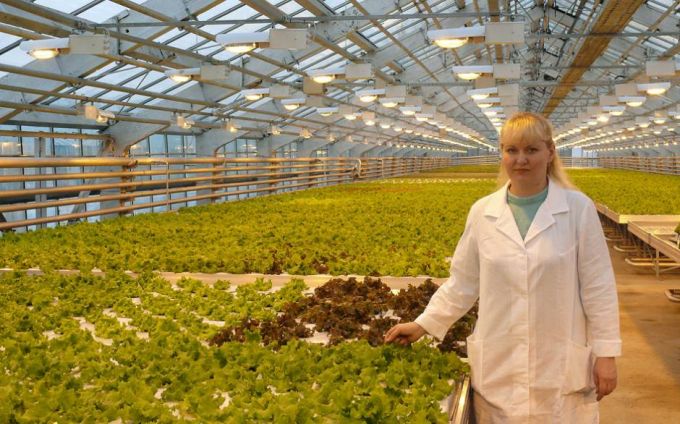 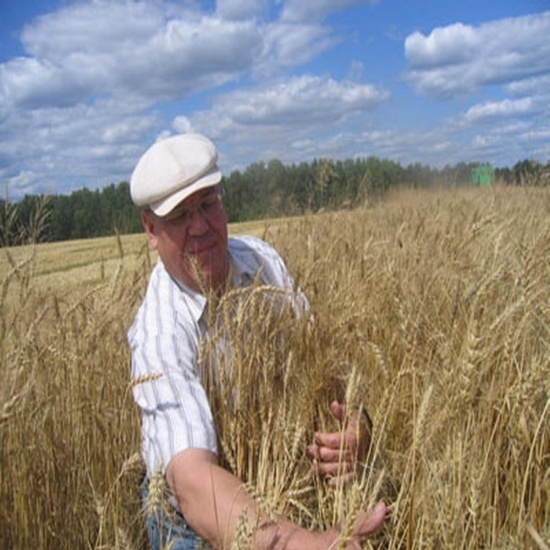 Агроном
Земледелец
Егерь
Садовод
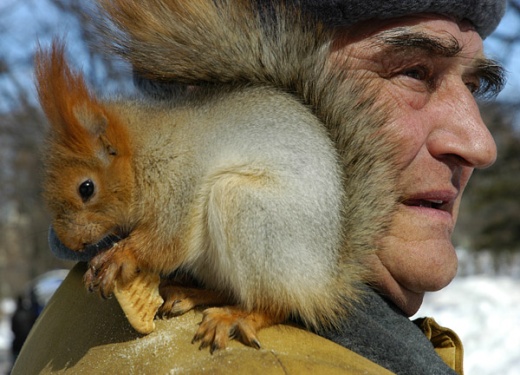 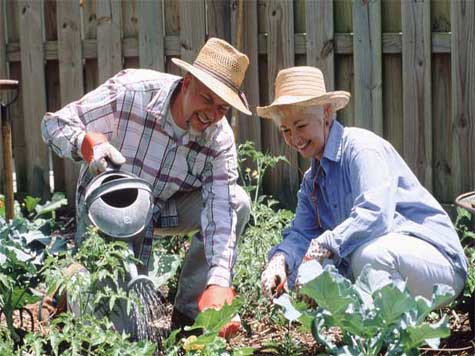 Человек - ТЕХНИКА
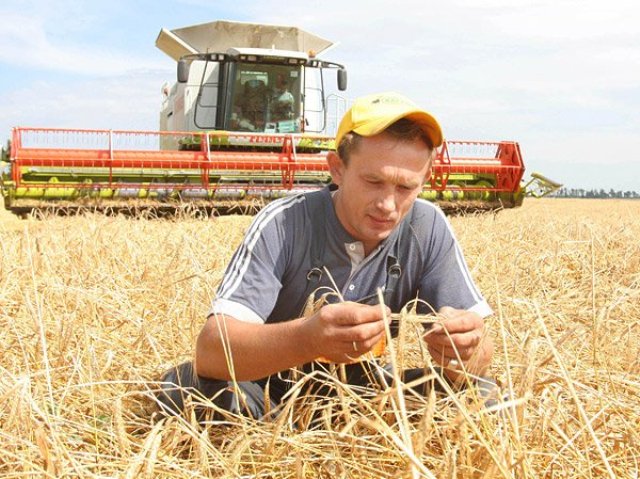 Комбайнёр
Лётчик
Строитель
Машинист
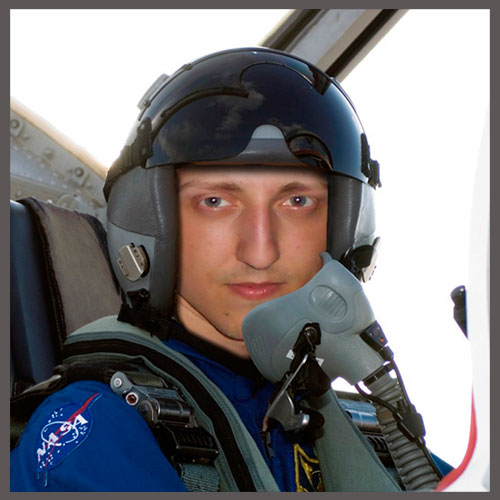 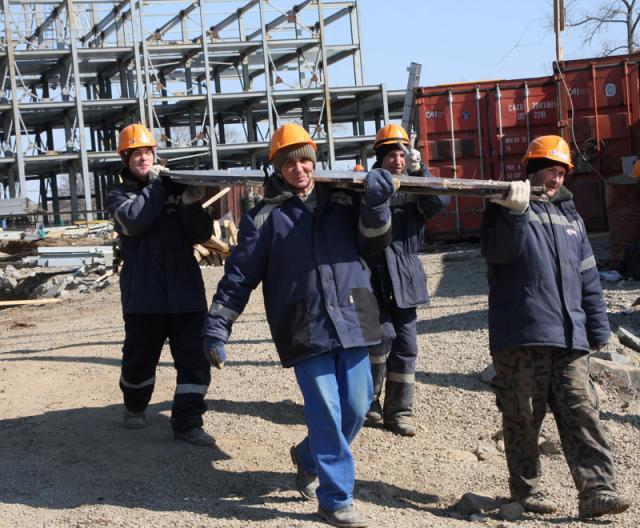 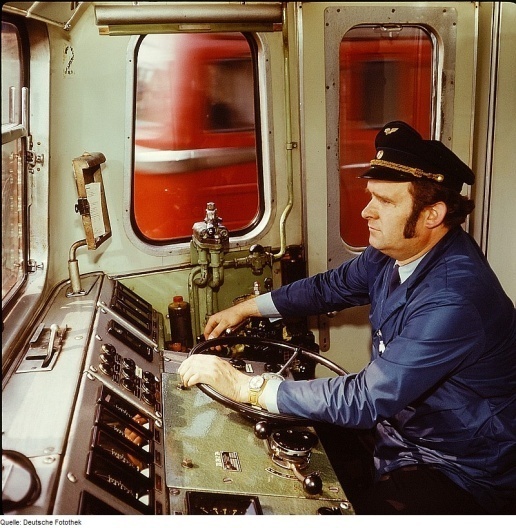 Человек – ХУДОЖЕСТВЕННЫЙ ОБРАЗ
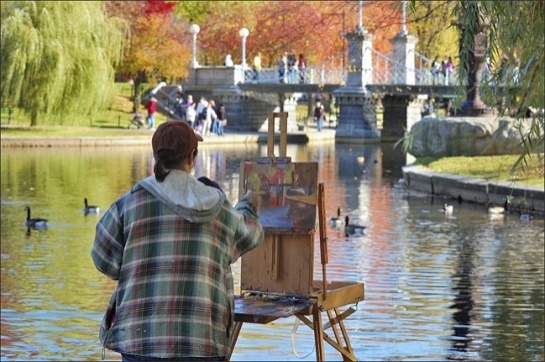 Художник
Артист
Музыкант
Писатель
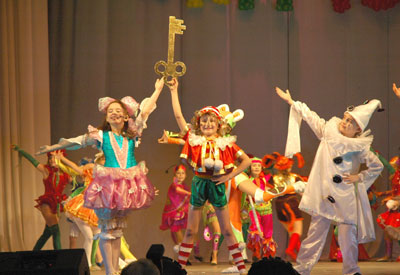 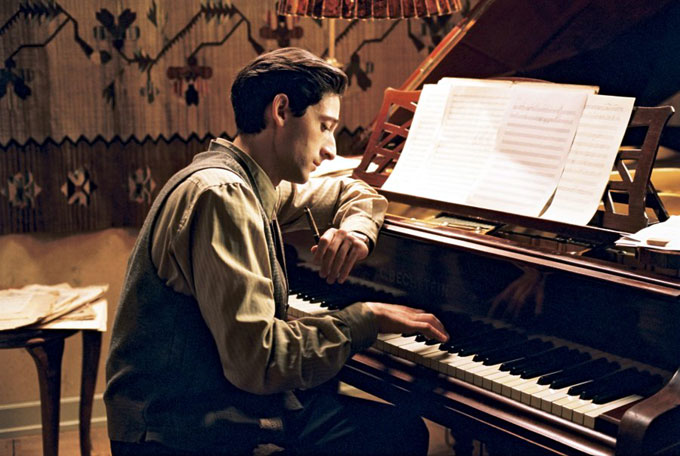 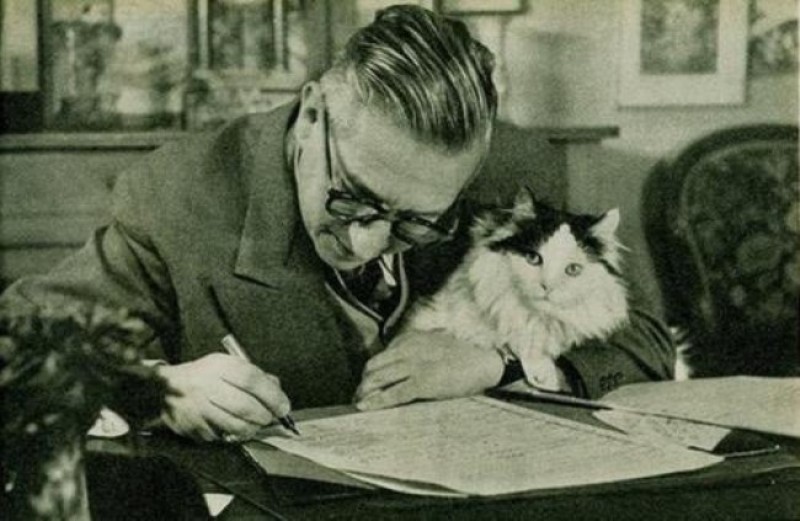 Человек - ЧЕЛОВЕК
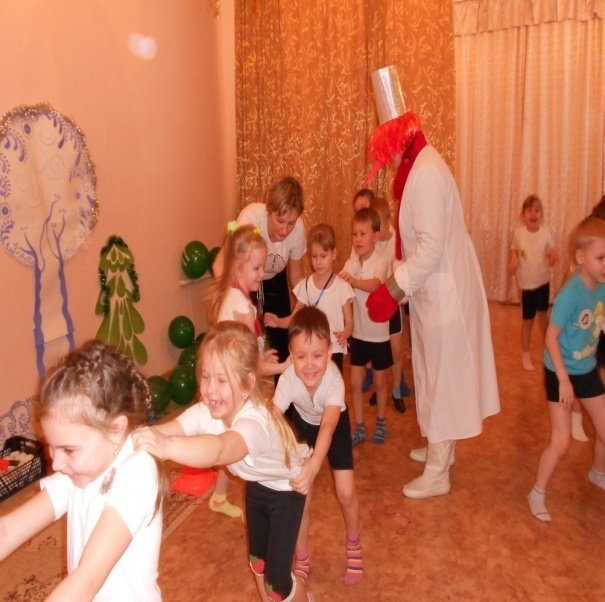 Воспитатель
Учитель
Доктор
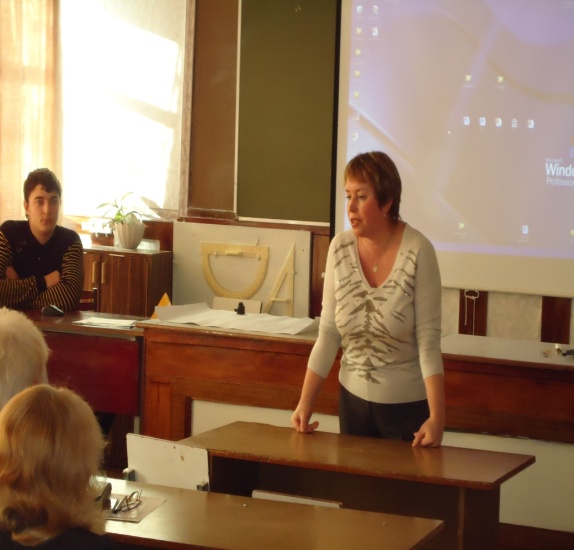 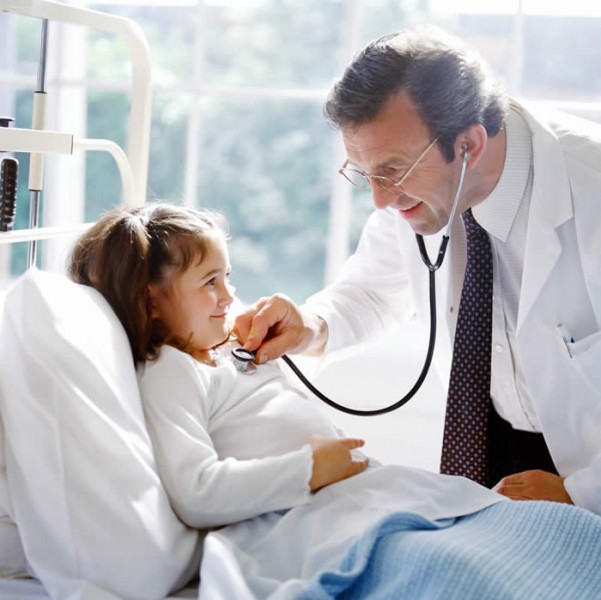 Человек – ЗНАКОВАЯ СИСТЕМА
Программист
Учёный
Математик
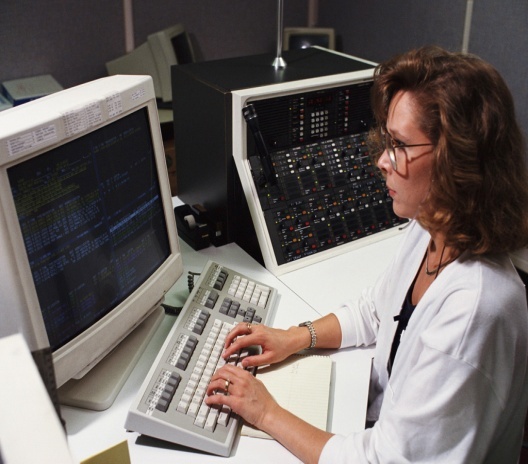 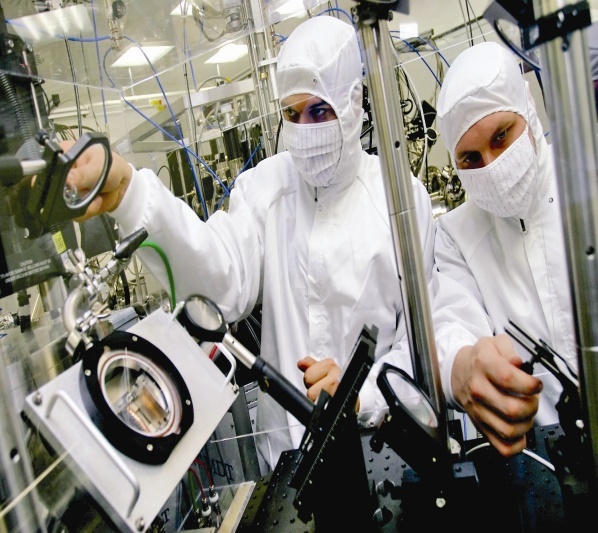 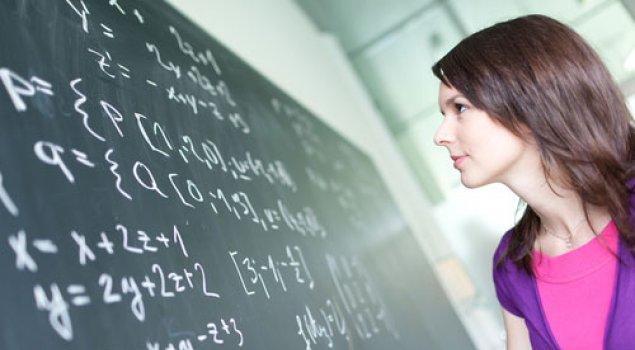 Система знаний о труде взрослых предполагает знакомство  с конкретными трудовыми процессами
Модель структуры трудового процесса:
 - цель, мотив труда
 - предмет (материал)
 - орудия труда (трудовое оборудование , инструменты)
 - трудовые действия, промежуточные результаты труда
 - итоговый результат труда
Проблемно-схематические модели приготовления простейших блюд
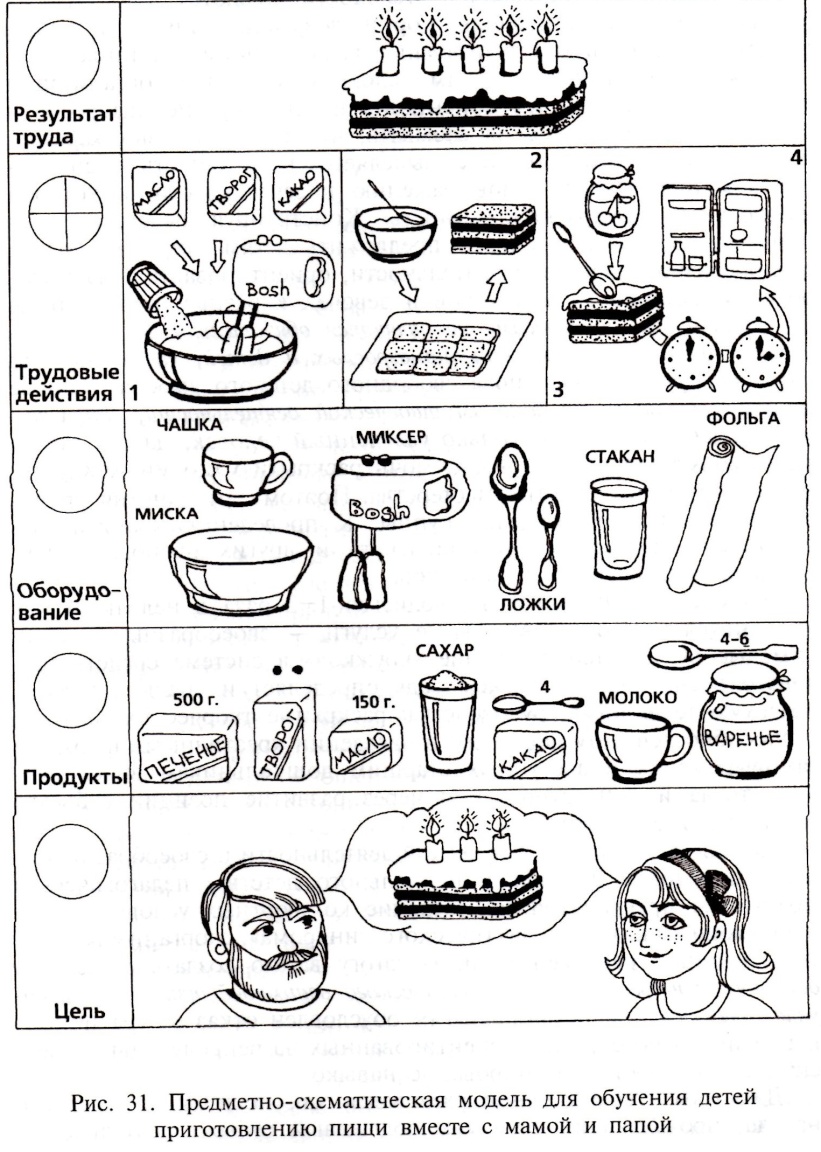 Приготовление винегрета вместе с папой в детском саду
Приготовление фруктового салата для мам
Алгоритм ознакомления с профессией:
Название профессии
Место работы
Материал для труда
Форменная одежда
Орудия труда
Трудовые действия
Речевой этикет, личностные качества
Результат труда
Польза труда для общества
Я – повар!
Все для профессии – парикмахер.
Ознакомление с трудом взрослых, начинаем с составления календаря профессий
Это составленные педагогом схемы по разнообразным сюжетно-ролевым играм. Дети составляют коллажи (подбирают, вырезают иллюстрации, характеризующие особенности разных профессий, наклеивают)
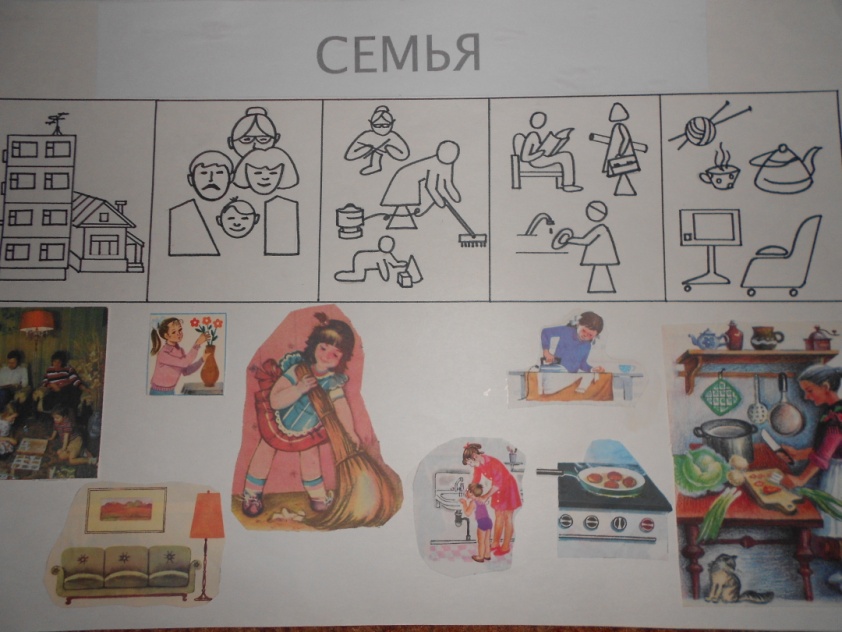 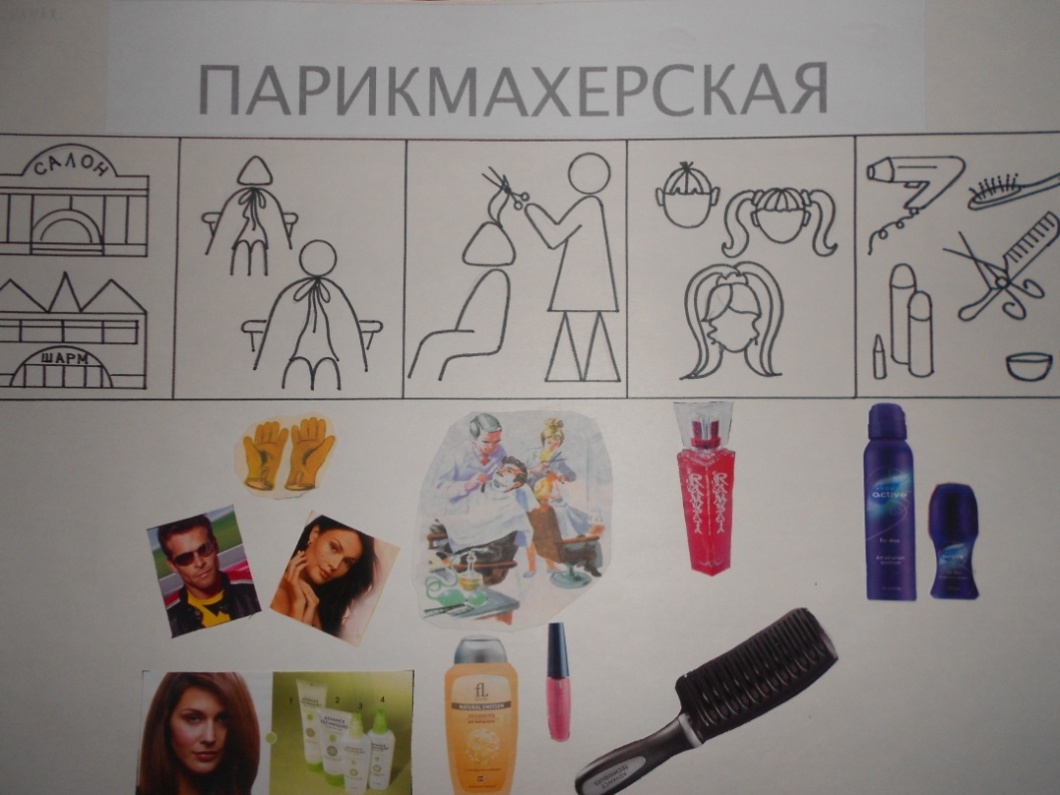 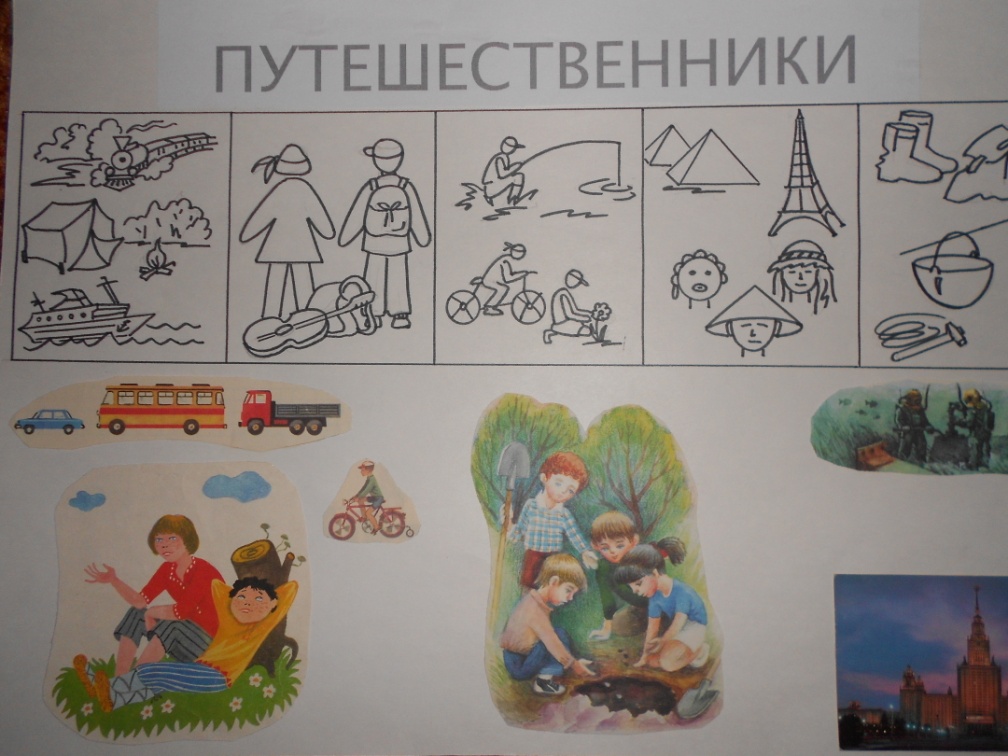 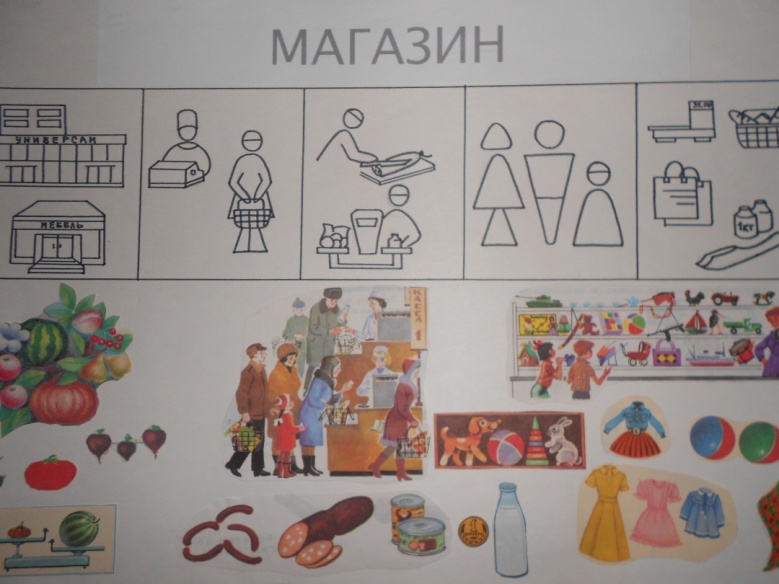 Первичные представления о труде взрослых дети получают при ознакомлении с трудом работников детского сада Дети знакомятся с трудом педагогов и младшего обслуживающего персонала
Они представлены в виде книжек-раскладушек
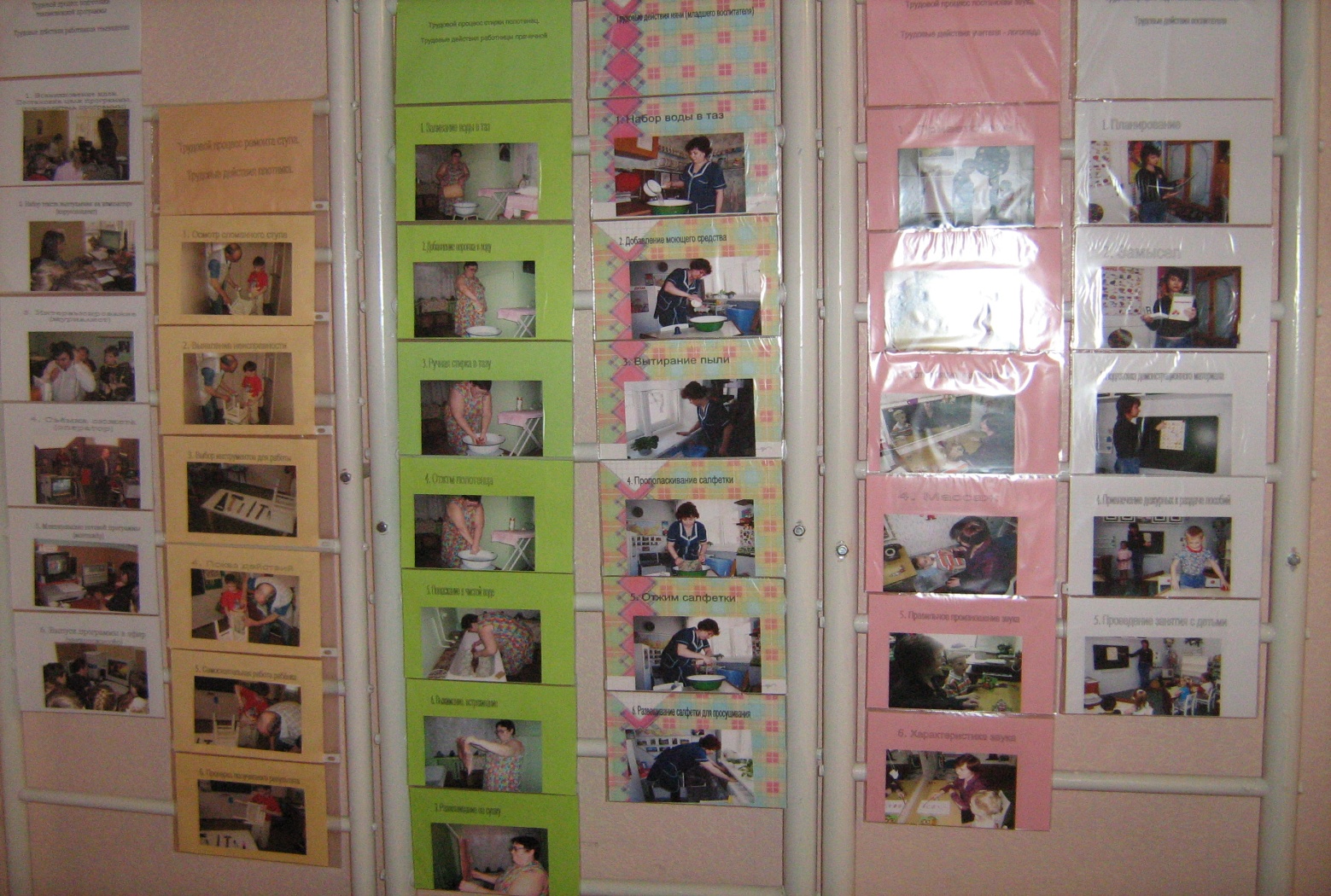 Важным элементом приобщения детей к миру профессий мы считаем ознакомление с профессиями мам и пап.
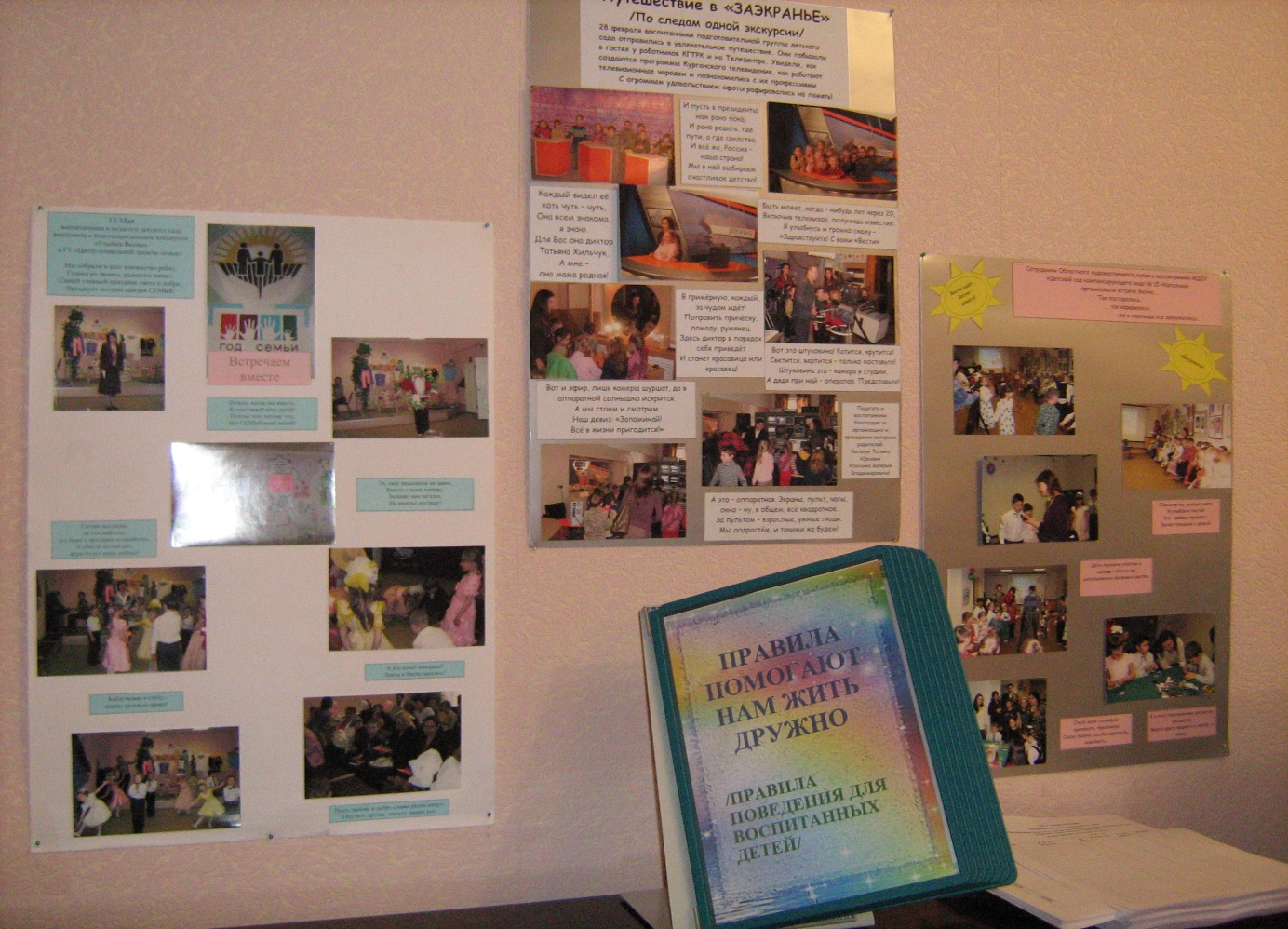 По следам экскурсии мы составляем выпуски газет.
Во время пребывания ребенка в детском саду в свободном пользовании имеются настольно печатные дидактические игры, позволяющие расширять представление детей о профессии.
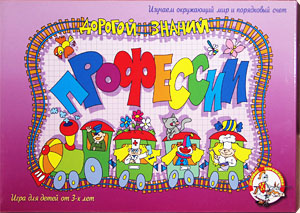 ЧТО ЛИШНЕЕ ???
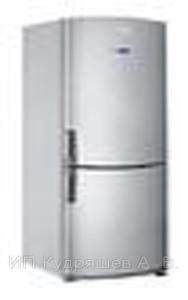 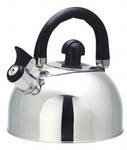 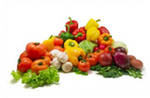 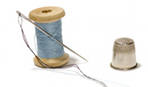